Эти забавные животные-I
Царенко  Галина  Евгеньевна
Содержание
I тур  «Чемпионат аппетитов»
Ну а волк? Хищник все-таки. Говорят же: «волчий аппетит». Да, и волк малоежка: ухватил каких-нибудь четыре килограмма мяса и сыт. 
                            Не быть и серому чемпионом.
Волк
Если бы среди зверей устроить соревнования едоков, кто стал бы победителем?
Мишка – любитель поесть, особенно осенью. В это время года косолапый нагуливает жир перед тем, как залечь на зиму в берлогу. Килограммов сорок – пятьдесят умнет за сутки – мяса, ягод, желудей, орехов.
 А то и больше. А сам он 
Весит центнер-полтора.
Медведь
Маленький ежик и большой бурый медведь показали бы на нашем чемпионате почти одинаковый результат. Ёж не привередлив и ест всё: насекомых. червей, улиток... За день их набирается немало – треть собственного веса зверька. Но до «золота»  ежику ох как далеко.
Голодный тигр за один присест может съесть полцентнера мяса. Это всего в шесть раз меньше, чем он весит сам. Серьёзная заявка на рекорд, не правда ли? 
Но и тигру не видать 
пьедестала почёта.
Ёж
Тигр
За день взрослый слон хоботом отправляет 
в рот сто килограммов – целый центнер! – травы, веток, плодов. Но гигант трехметрового роста и сам весит немало – около пяти тонн! Призовем на помощь арифметику. Получается, что дневной рацион слона 
в пятьдесят раз меньше его 
собственного веса. 
Нет, в чемпионы он не годится.
Слон
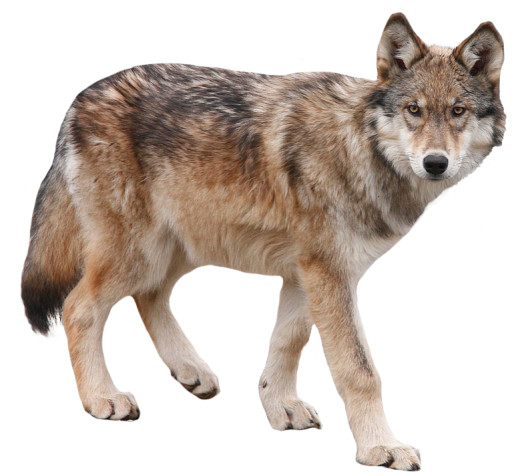 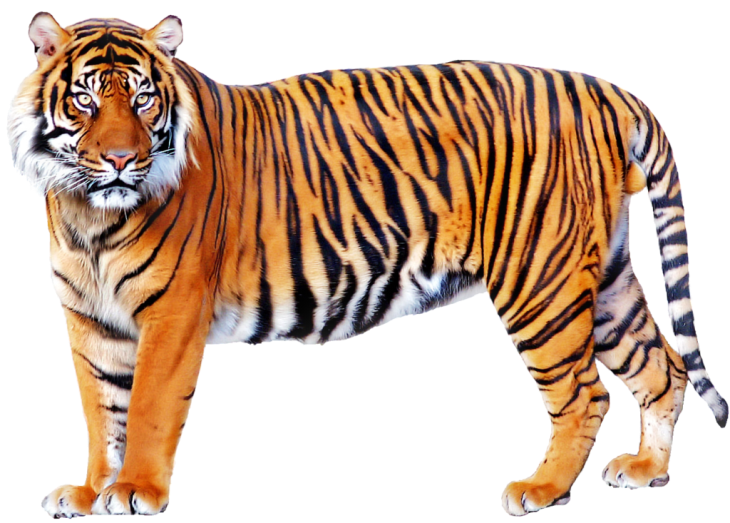 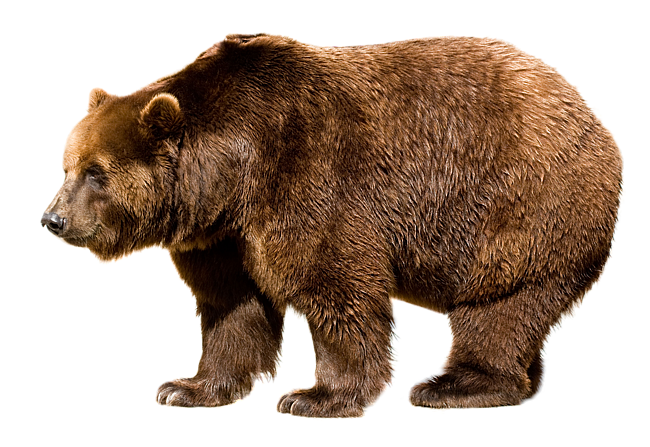 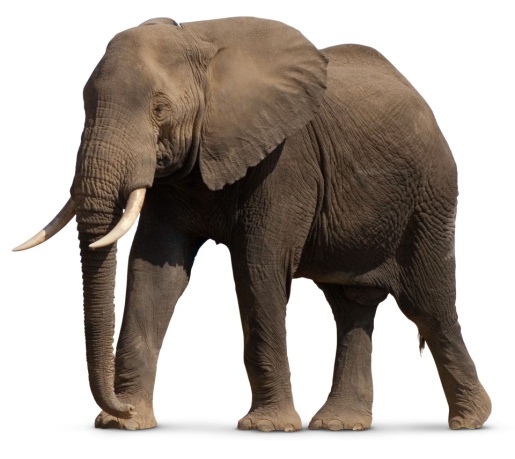 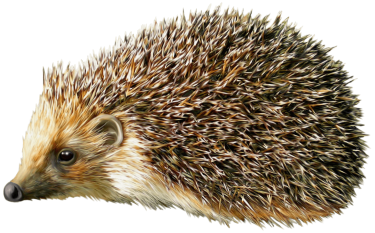 Победитель 
в соревновании едоков
бегемот
бурозубка
кролик
Бурозубка
Один из самых маленьких зверьков на Земле. Из семейства землероек, рост - четыре сантиметра, вес – грамма два с половиной. Одна такая малютка, за сутки обедала 121 раз и съела 10 граммов муравьиных куколок. Кто думает, что это не так уж и много, пусть разделит десять на два с половиной. Выходит, суточный рацион бурозубки вчетверо больше её самой. Вот это аппетит!
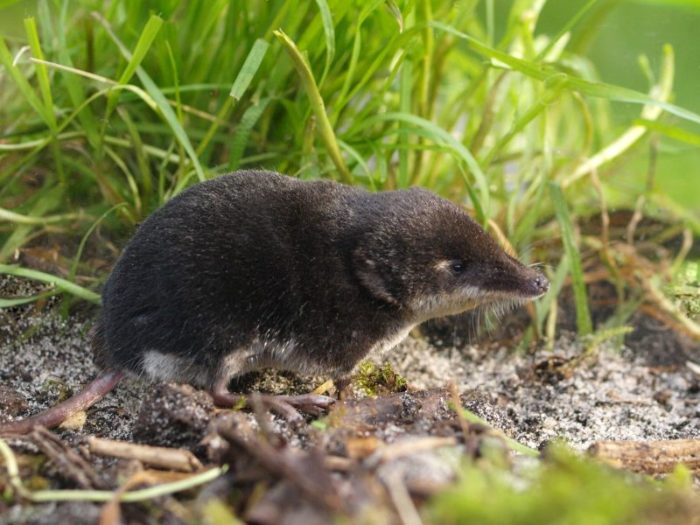 II тур  «Патрикеевна»
Примерно лет шестьсот назад жил князь Патрикей Наримунтович, прославившийся своей хитростью и изхворотливостью. С тех пор имя Патрикей стало равнозначно слову «хитрец». А поскольку лиса в народе считалась зверем хитрым, то как верная «наследница» знаменитого князя она получила отчество Патрикеевна.
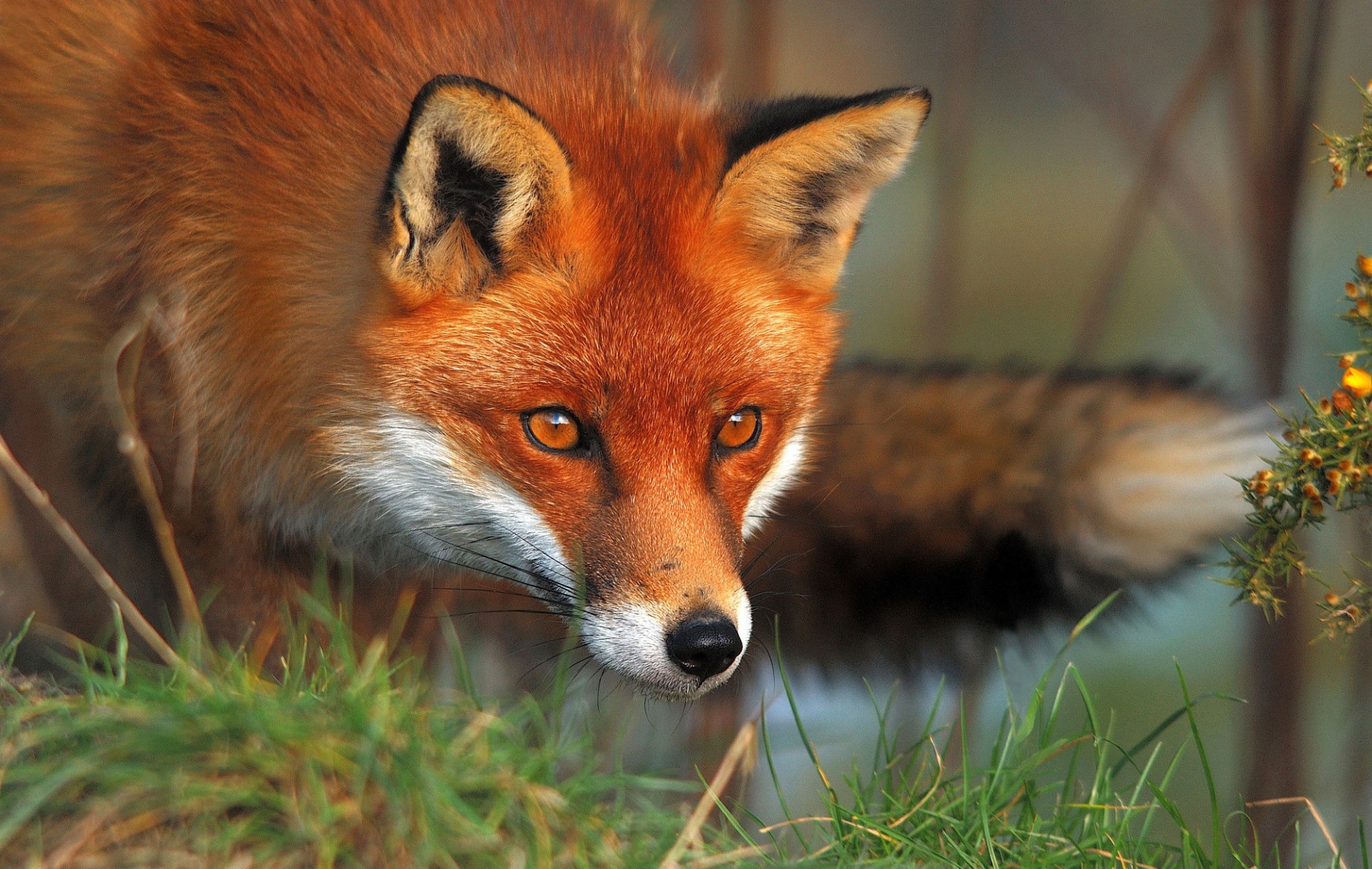 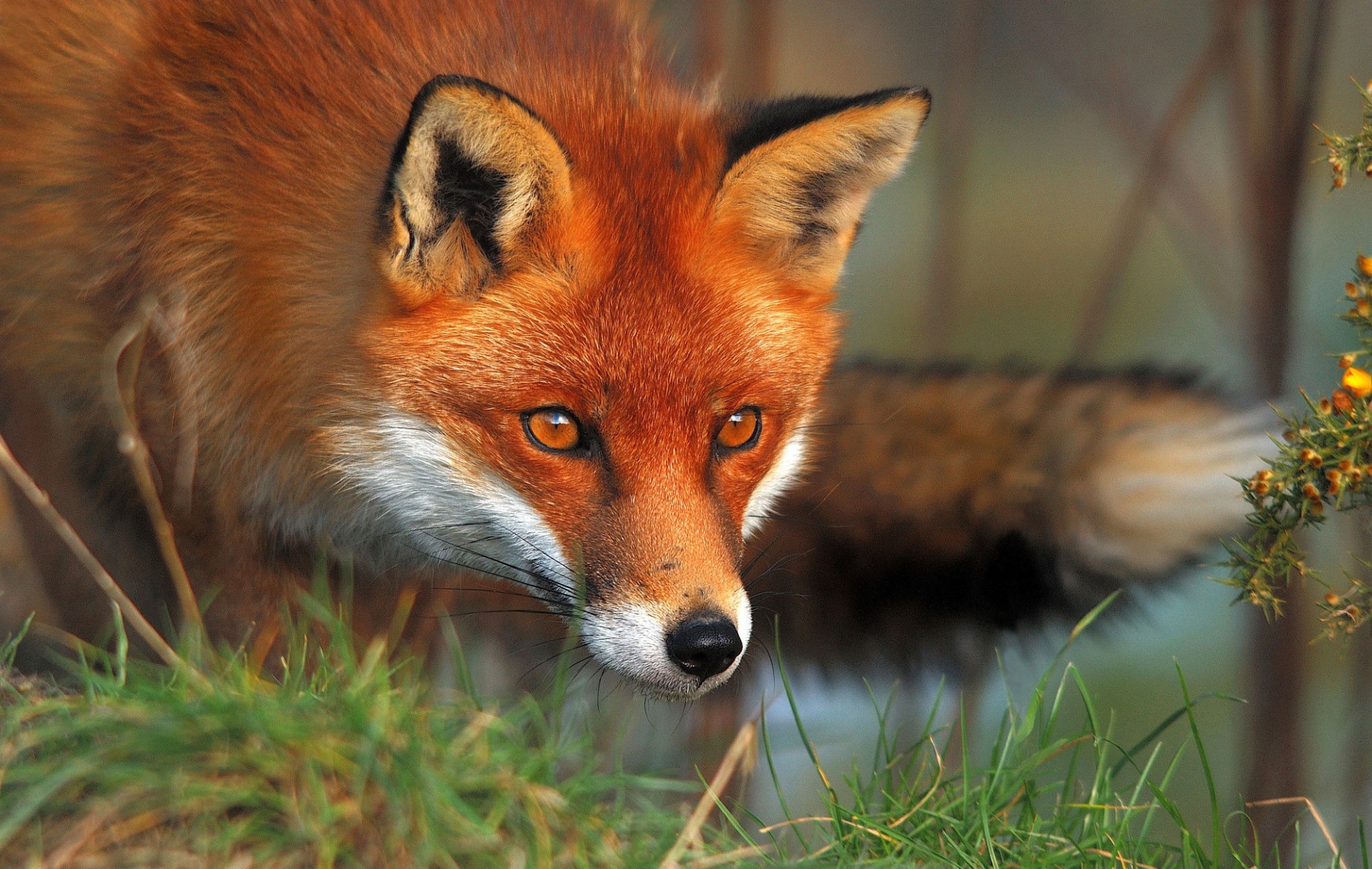 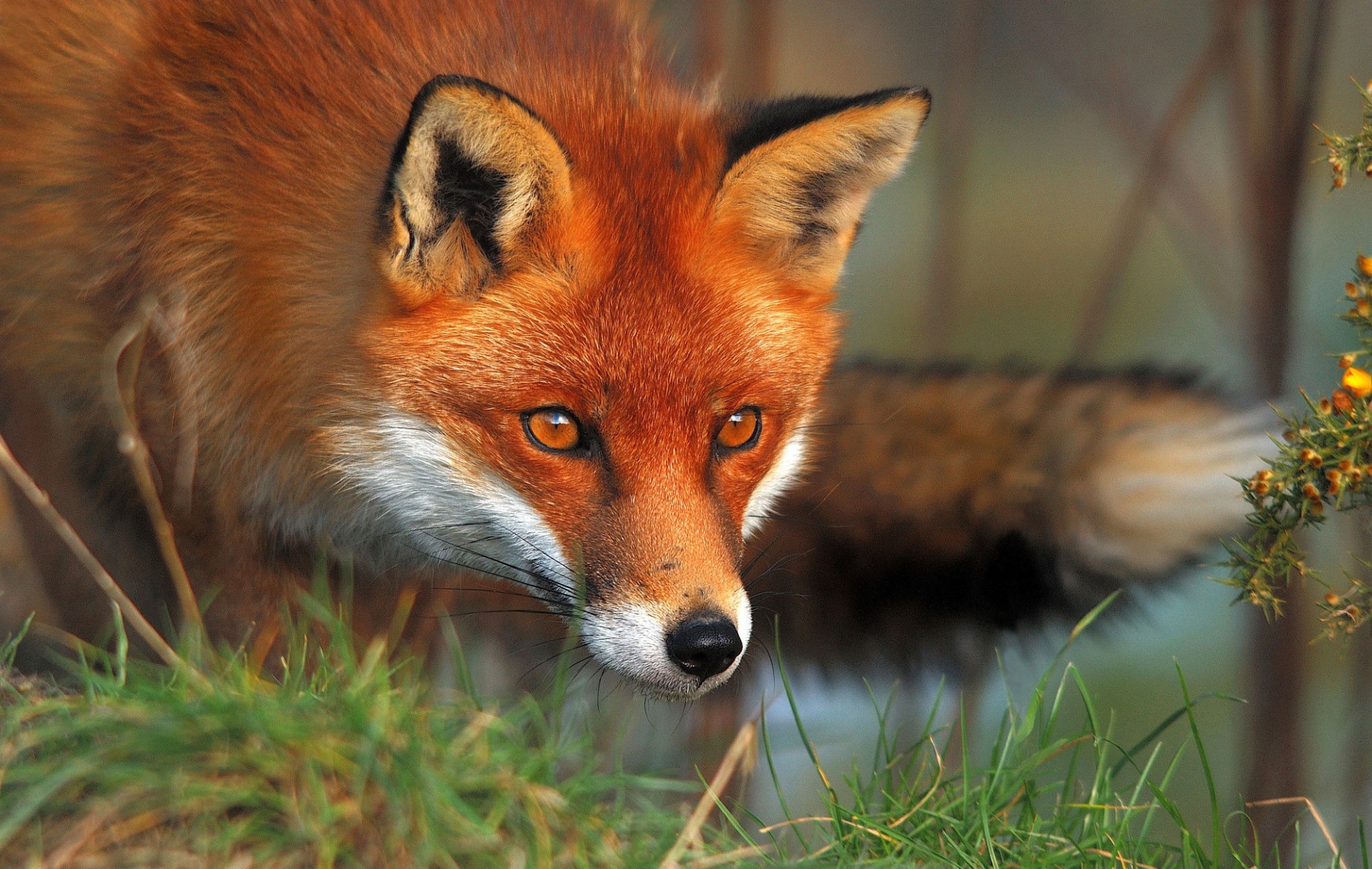 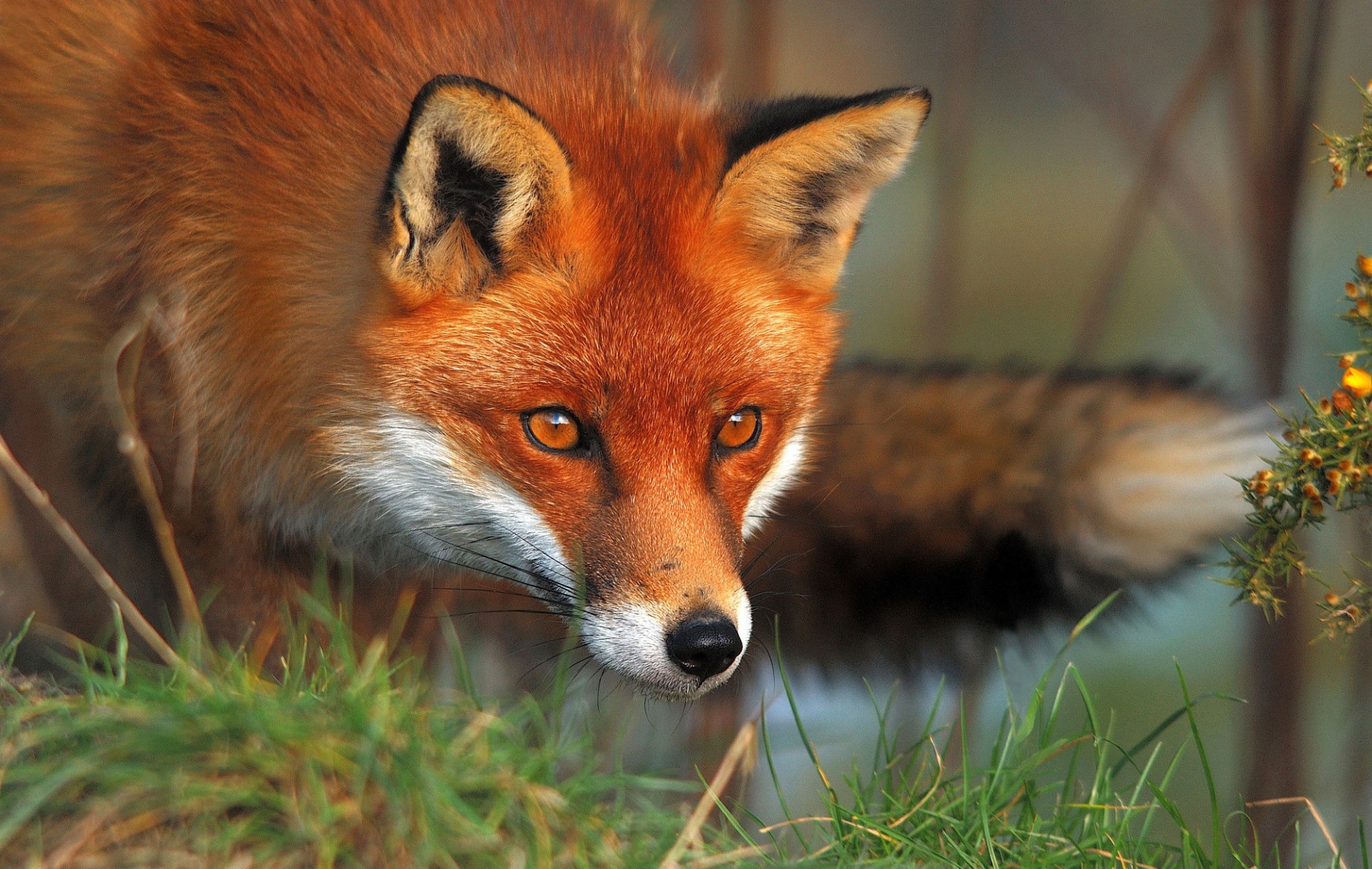 Может  ли  лиса  отличать  капканы          от  консервных  банок?
да
нет
Какая  основная  пища  лисы?
зайцы
грызуны
По  какому  признаку  можно  обнаружить присутствие  лисы  в  норе?
по следу
по запаху
Знаете  ли  вы…
Лисицы способны развивать скорость до 50 км в час.
 Лисьи норы уходят от 0,5 до 2,5 метров в глубину.
 На одной территории могут находиться от 2 до 8 лисиц.
Самая знаменитая птица
О
В
Й
О
Б
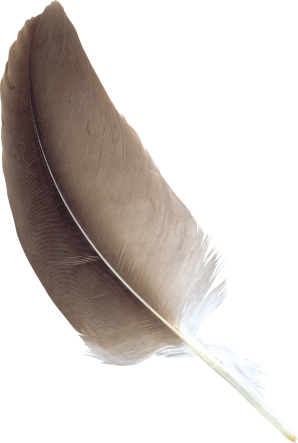 Е
Р
Откуда  начал  своё путешествие  воробей?
Южная Америка
Европа
Африка
Путешествие  воробья
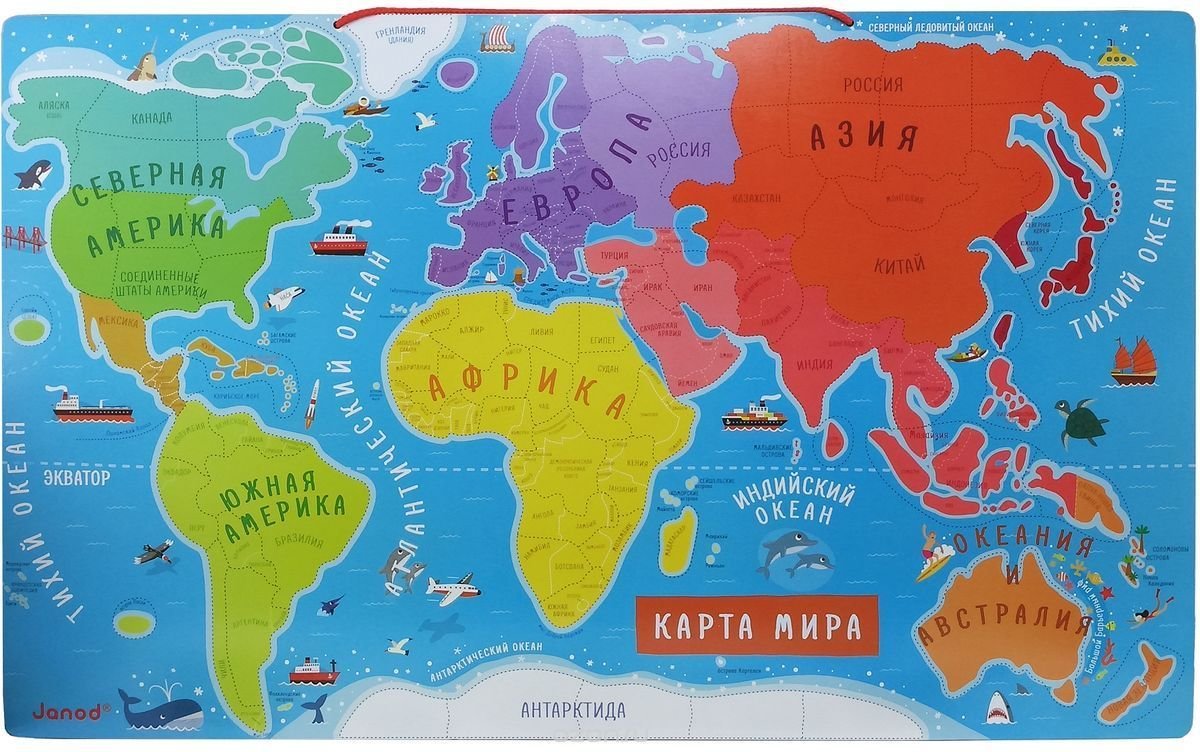 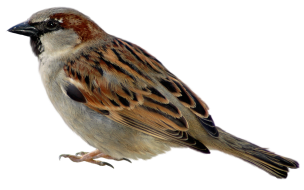 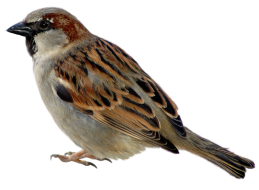 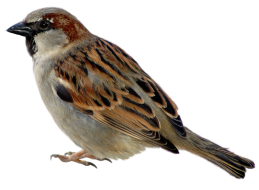 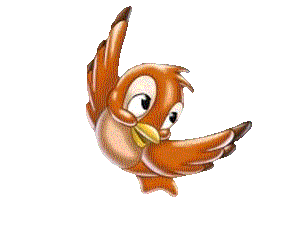 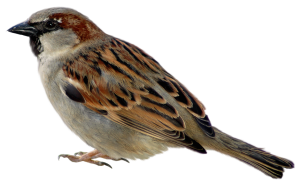 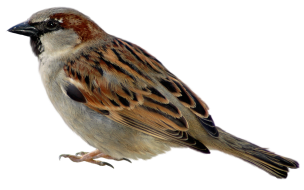 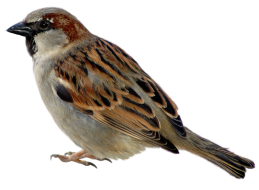 IV  тур  «Гостья»
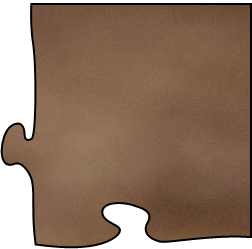 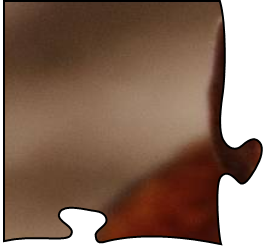 Это животное живёт рядом с человеком и часто «досаждает» ему.
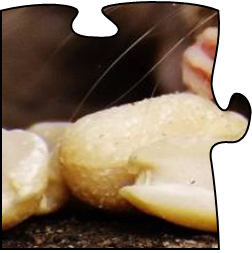 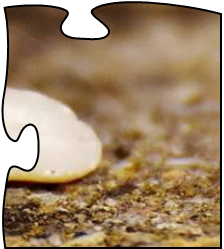 IV  тур  «Гостья»
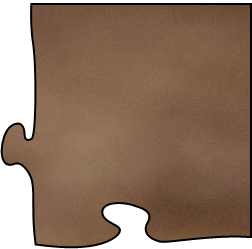 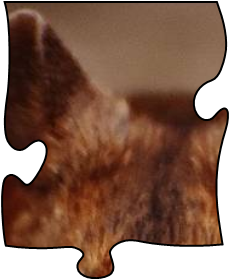 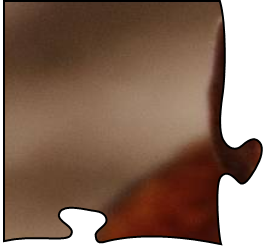 А ест не так уж и много, примерно три грамма в сутки.
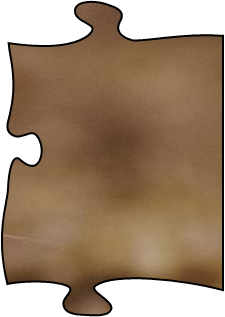 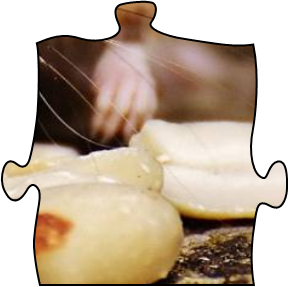 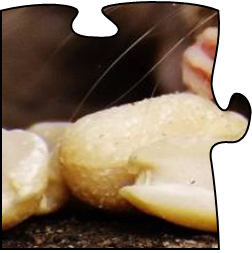 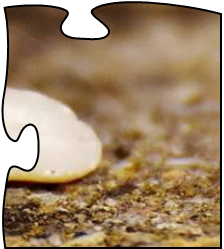 IV  тур  «Гостья»
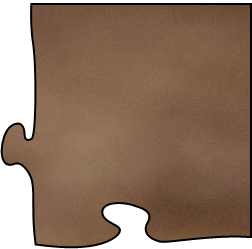 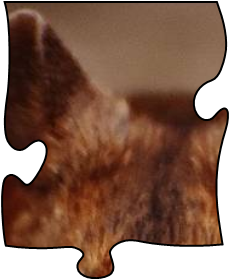 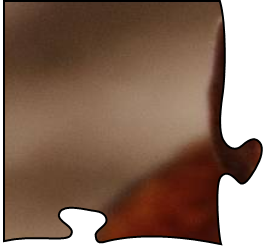 Но так как быстро размножается, то легко понять, почему вред так огромен .
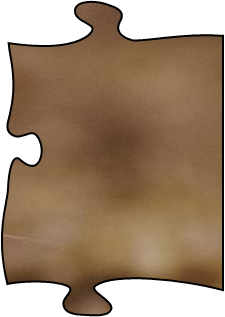 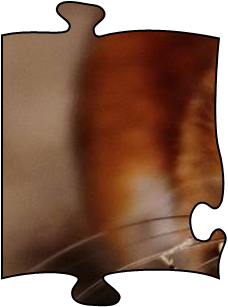 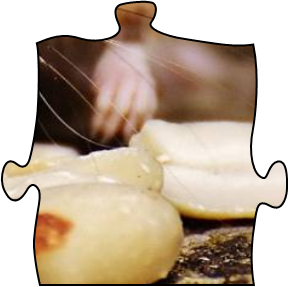 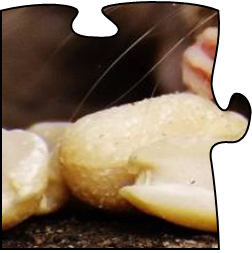 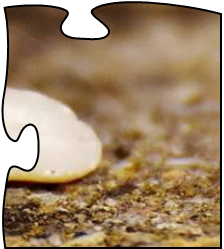 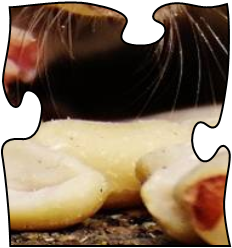 Что  же  мышь  предпочтет                            из  предложенных  продуктов?
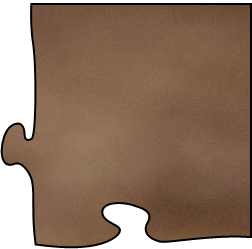 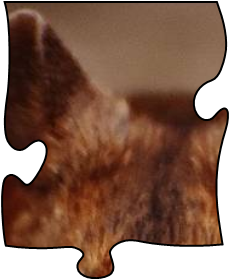 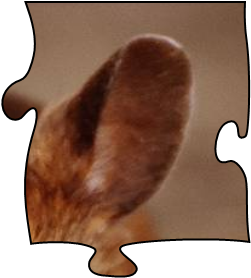 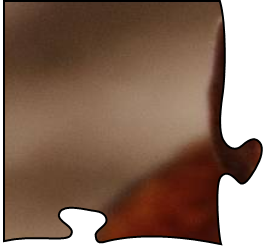 книжку
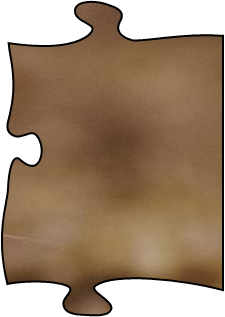 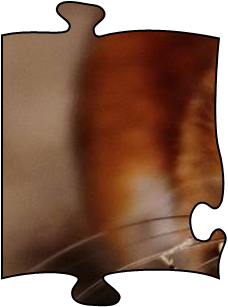 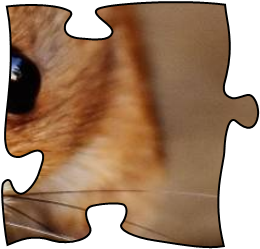 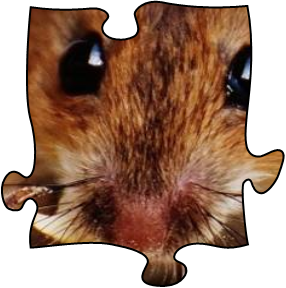 зерно
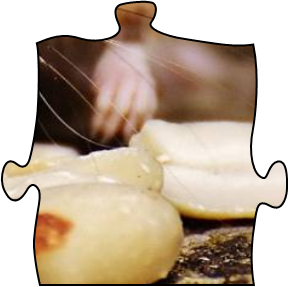 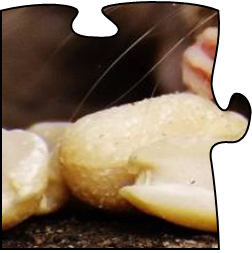 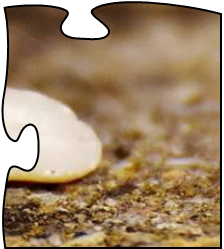 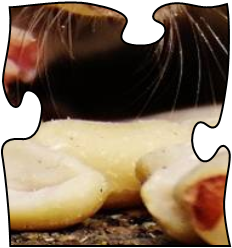 сало
Информационные источники
Викторина В. Радостева «Начальная школа» №26/2000
Титульный слайд: изображение для фона
Слайд 2: Цветок
Слайд 3: Слон, волк, медведь, ёж, тигр. 
Слайд 5: Бурозубка.
Слайд 6: Лиса.
Слайд 7: Раскраска.
Слайд 11:  Перо.
Слайд 13:  Карта, воробей, воробей.
Слайд 14-17: Мышь.